Multi-Species Size Limits
Considering size limits for a multi-species fishery?
Recommended prerequisites:
Review “Life history information” and “Setting size limits” modules
Through size limit analysis, you are likely to find that different species require different size limits.
How do you translate single species size limits into practical regulation for a multi-species fishery?
[Speaker Notes: Clearly implement- ing and enforcing individual MSLs for each species in such an assemblage is virtually impossible. Instead, species need to be grouped into pragmatically few MSLs, in a way that sustains as much potential productivity as possible, and pre- vents any individual species from being badly depleted. 

Not the science but the practicality
Complications in asking fishers to have 10 size limits
Implement an average size limit across a group of species
Or mesh size choose one mesh size across many species
Speaks to it from a practical perspective


implementing large numbers of species-specific MSLs is impractical 

Clearly implement- ing and enforcing individual MSLs for each species in such an assemblage is virtually impossible. Instead, species need to be grouped into pragmatically few MSLs, in a way that sustains as much potential productivity as possible, and pre- vents any individual species from being badly depleted. 

The multi-species yield-per-recruit model was developed to evalu- ate the trade-offs between yield and species vulnerability, which result from grouping diverse species assemblages into differing numbers of MSLs 

The model proceeds by: 
First estimating the MSL for each species in the assemblage being analysed in order to optimize that species’ long-term sustainable yield and reproductive potential (SPR).
The species-specific MSLs are then grouped into all the possible number of groupings. In this case, from 1 to 96, because there are 96 species in the analysis (see below). Groupings are initially formed using the similarity of the species-specific MSLs, with the overall MSL for each group being set to the average of the species-specific MSLs in that group. For example, if there are five species in a group with individual species-specific MSLs of 30, 35, 40, 40, 45 cm, the MSL for that group will be 38 cm.
In the next step, the model adjusts the average MSL for each group so as to optimise the expected yield from each group by giving greater weight to the most productive and abundant species in each group.
Finally, the MSLs for each group are optimised for ease of implementation by being rounded to the nearest 5 cm, and any resulting change in yield, caused by the final rounding, is estimated (but is usually very small).]
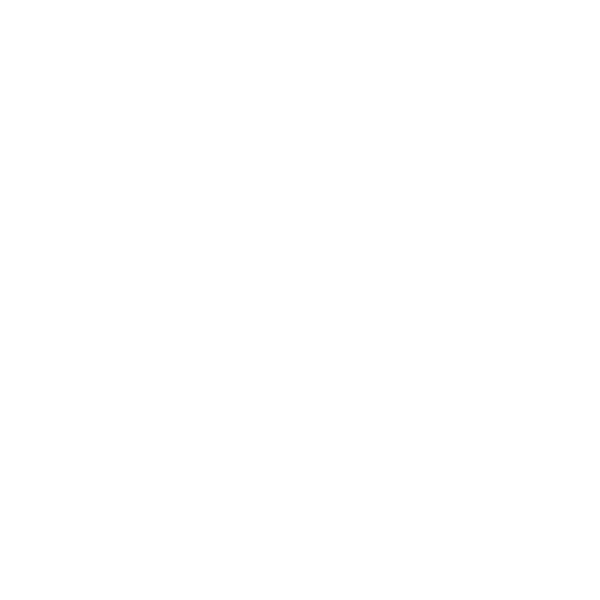 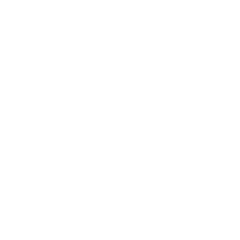 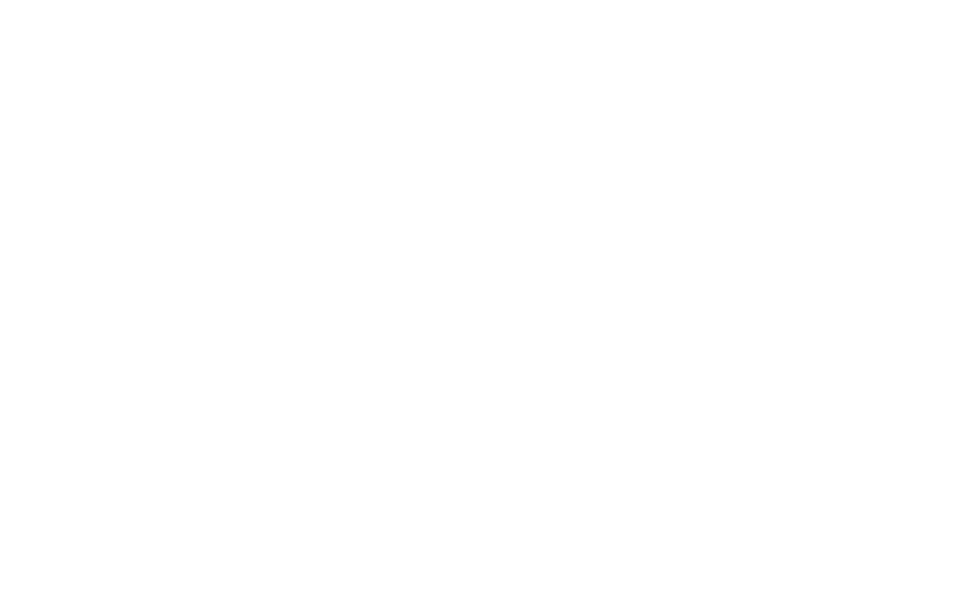 Different species have different life histories and mature (Lm) at different sizes
Lm: 21cm
Lm: 71cm
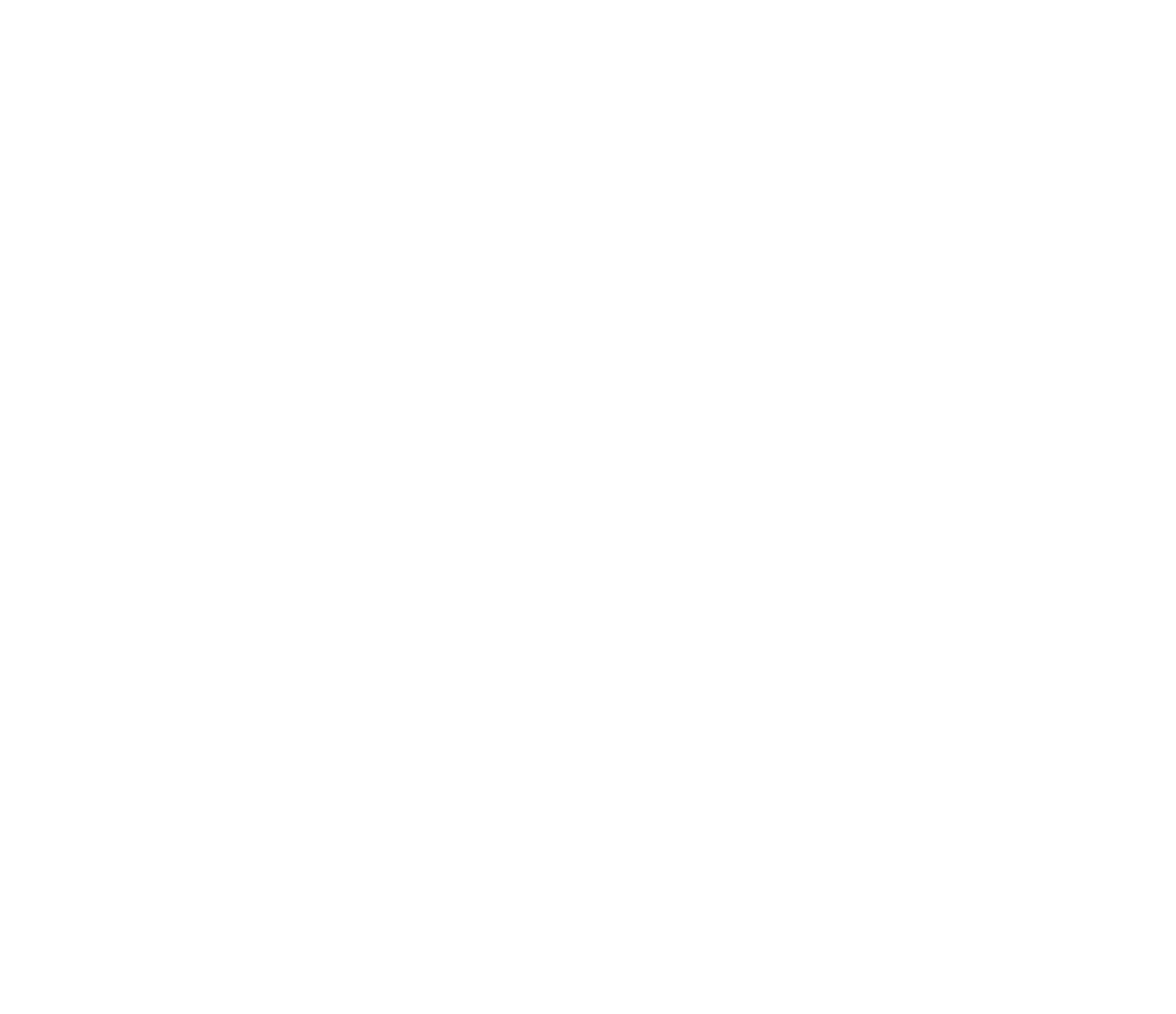 Lm: 35cm
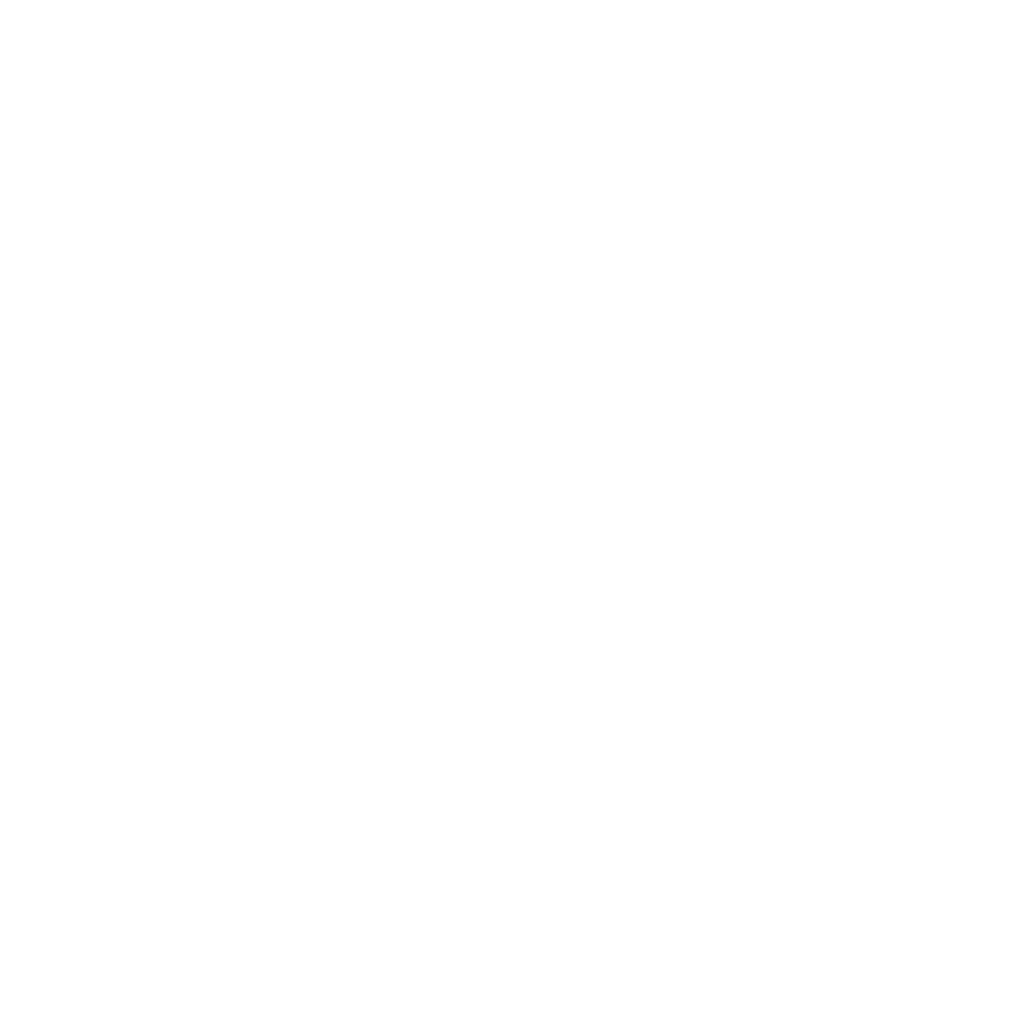 Lm: 8cm
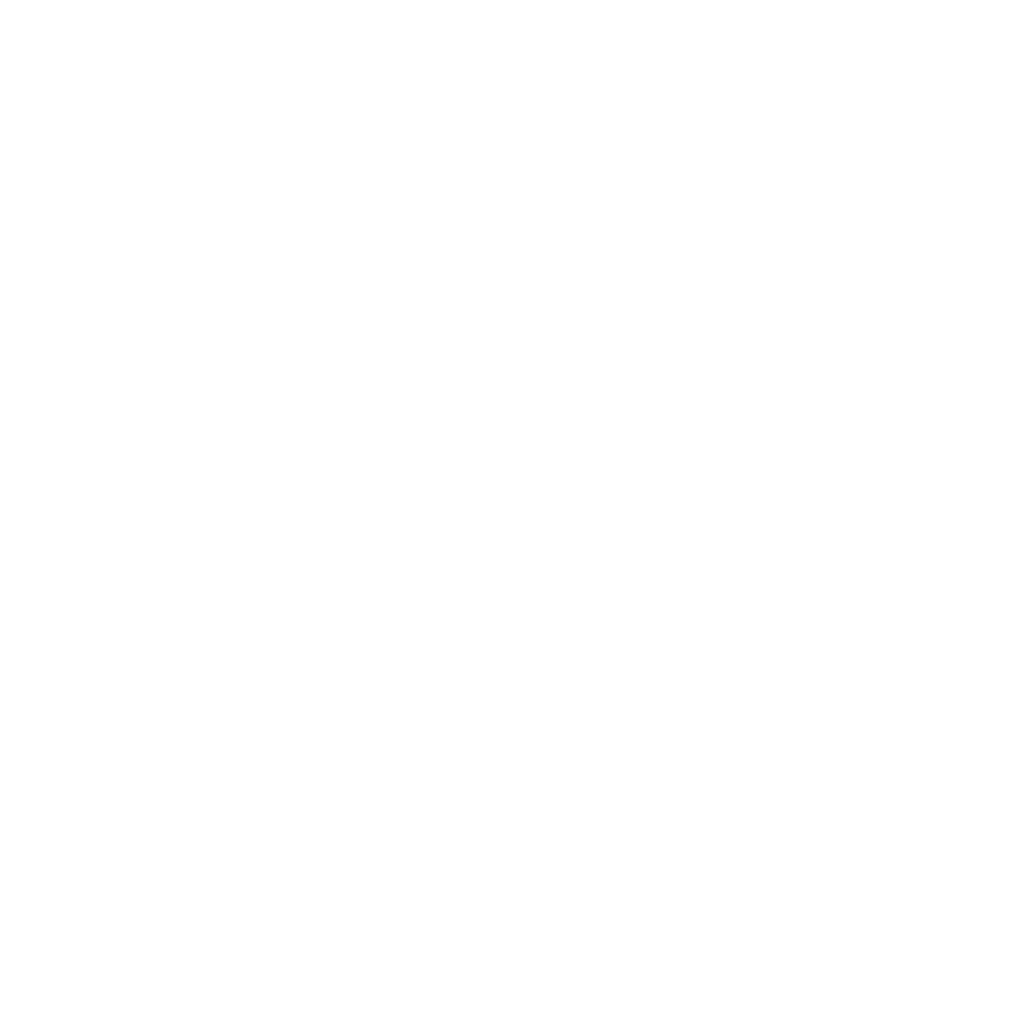 Lm: 17cm
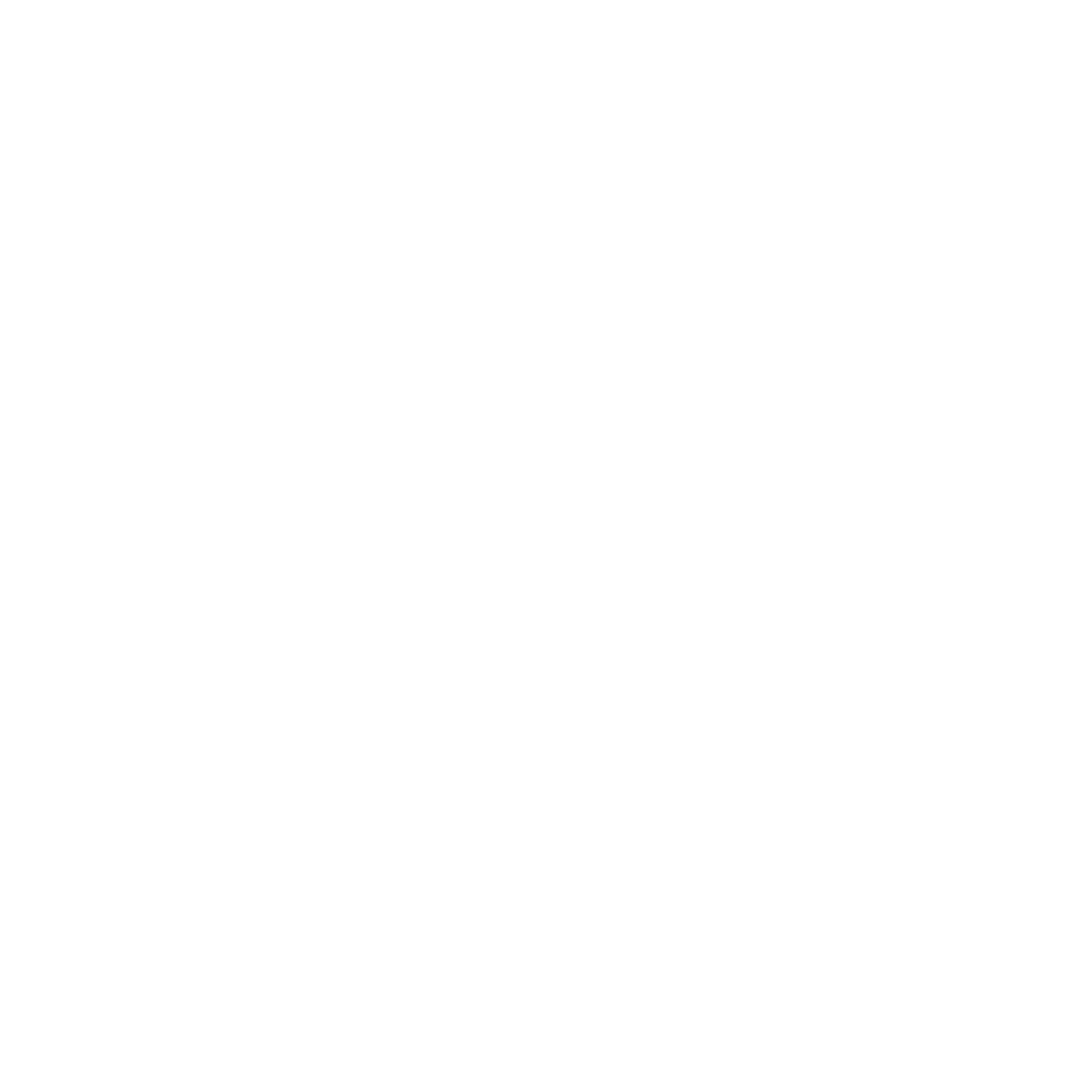 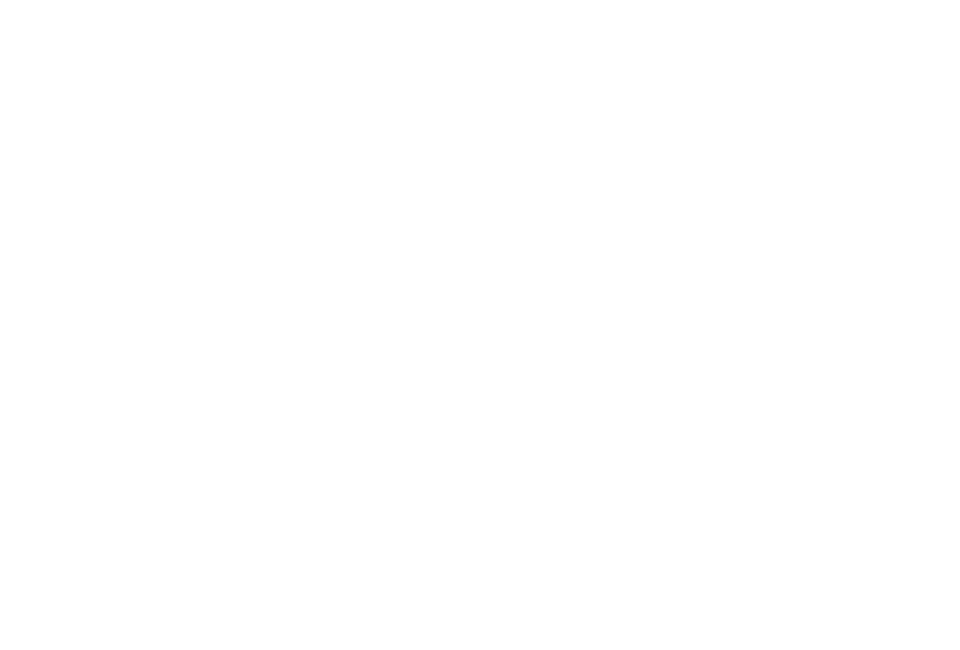 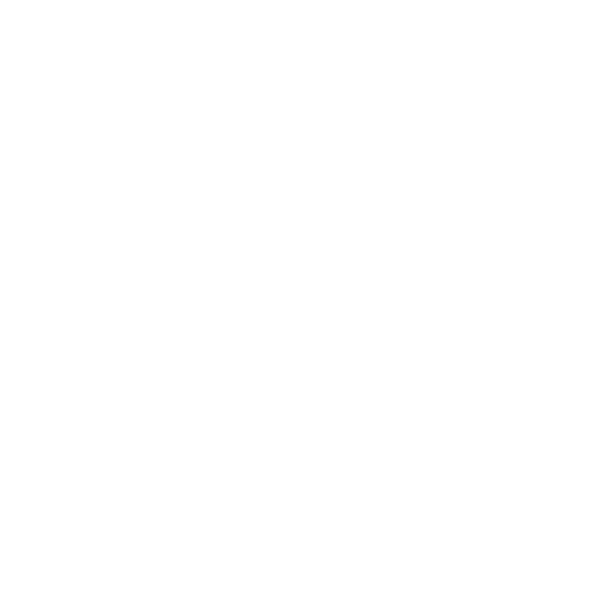 Lm: 11cm
Thus, species-specific size limits are needed to suitably balance spawning and yield
Lm: 32cm
Lm: 18cm
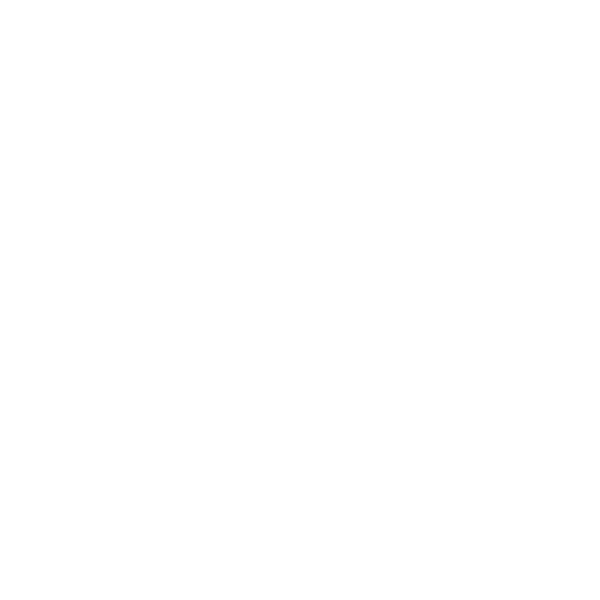 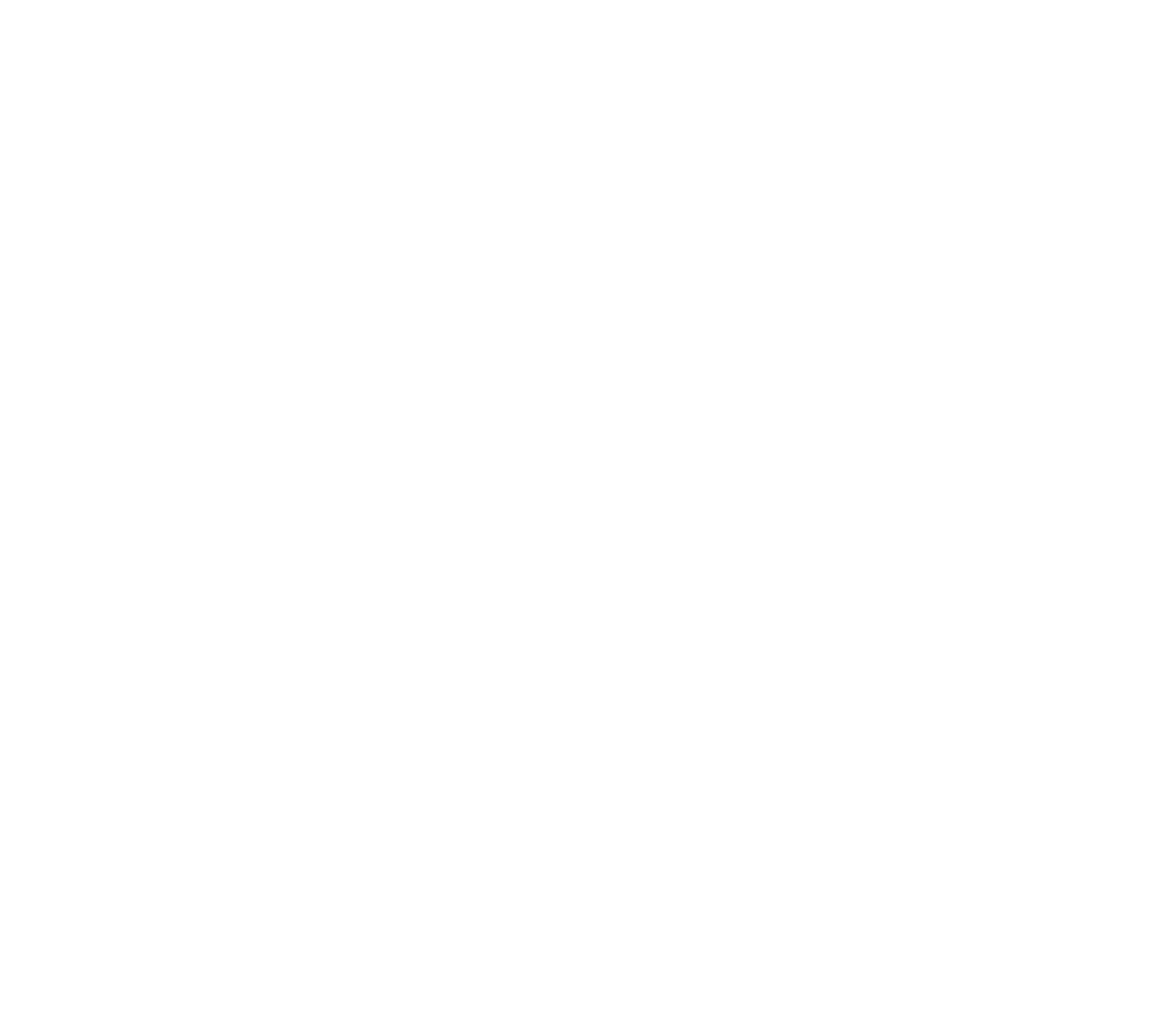 Lm: 37cm
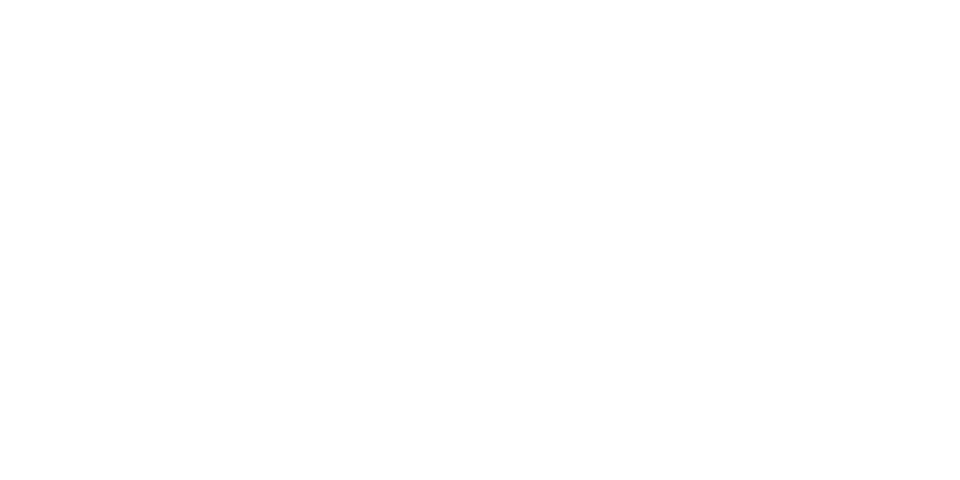 Lm: 31cm
Lm: 10cm
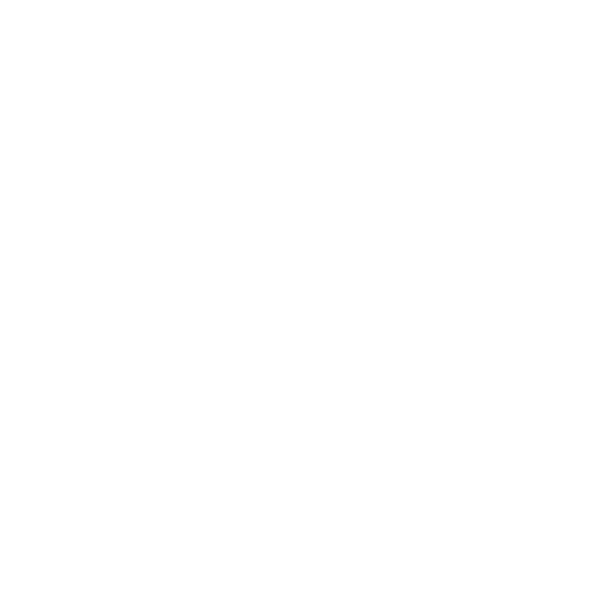 Lm: 68cm
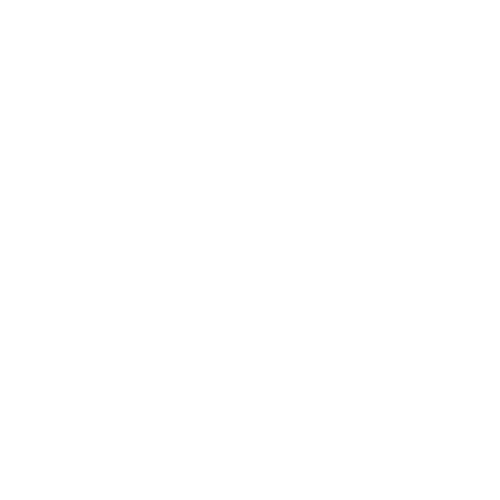 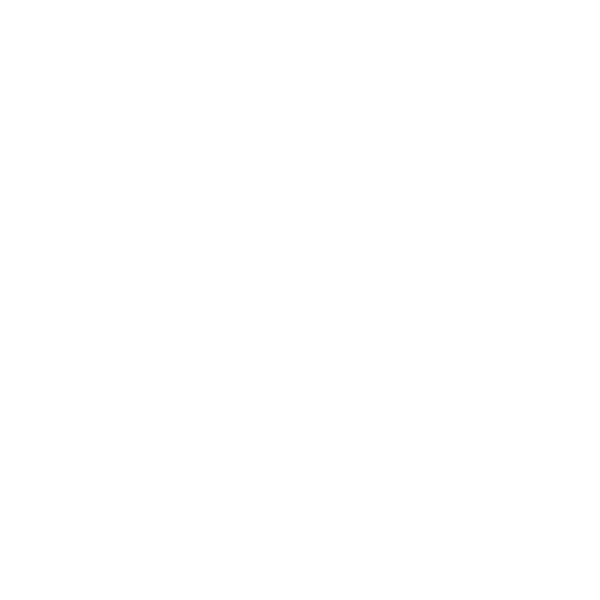 Lm: 70cm
Lm: 11cm
Lm: 19cm
This poses a dilemma for practical implementation:
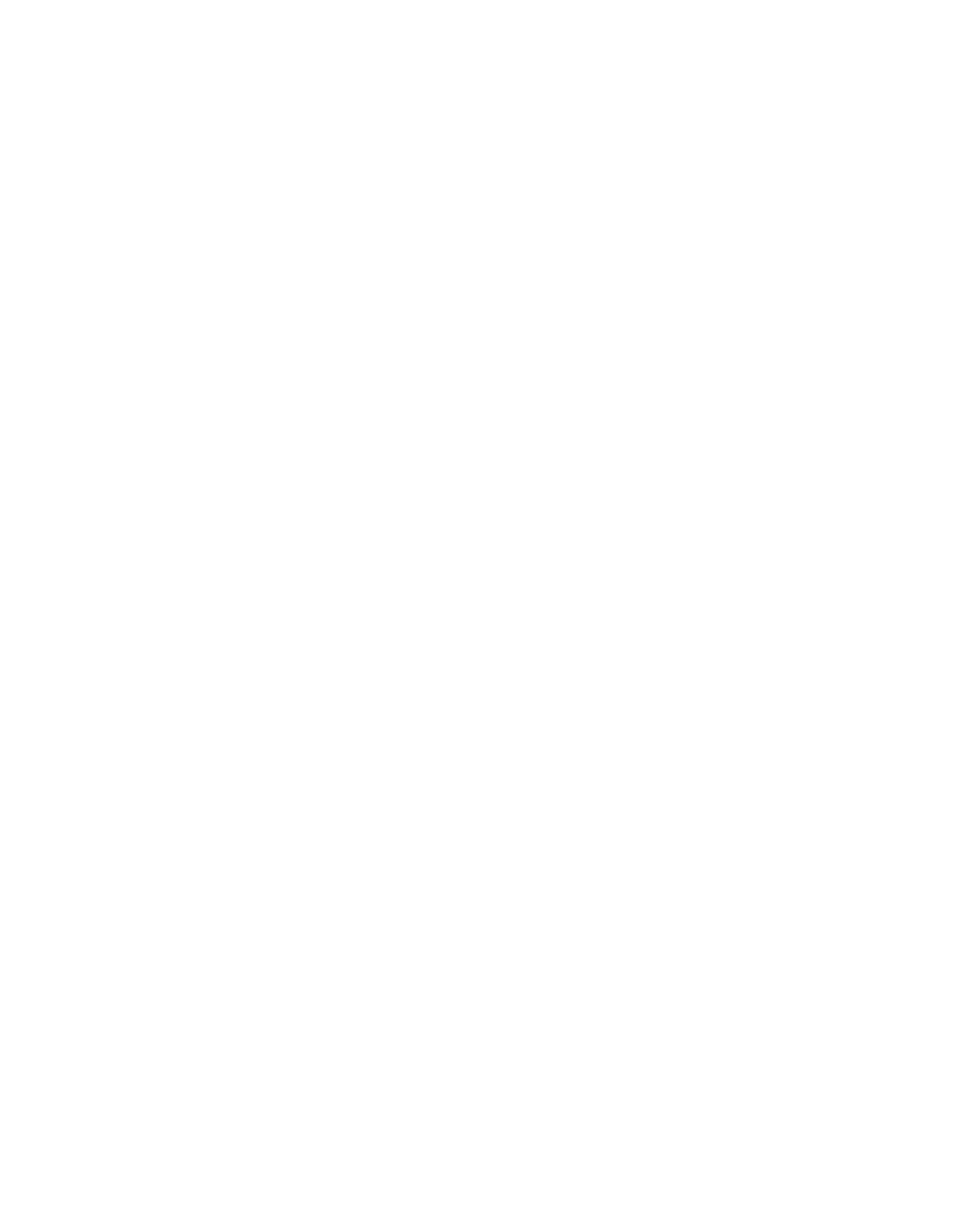 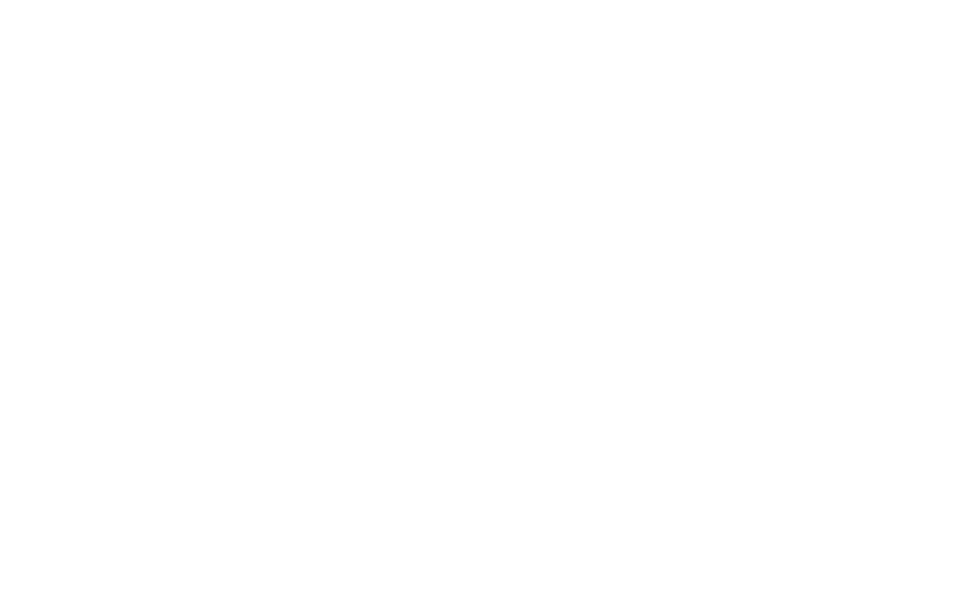 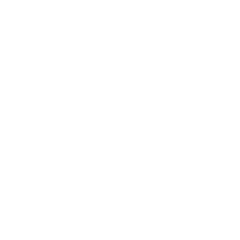 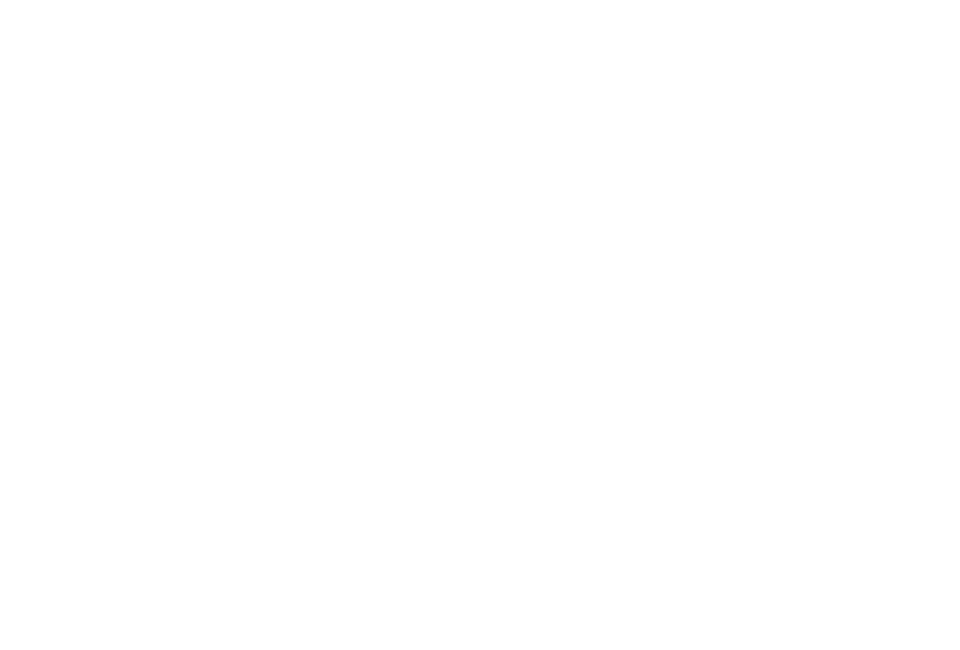 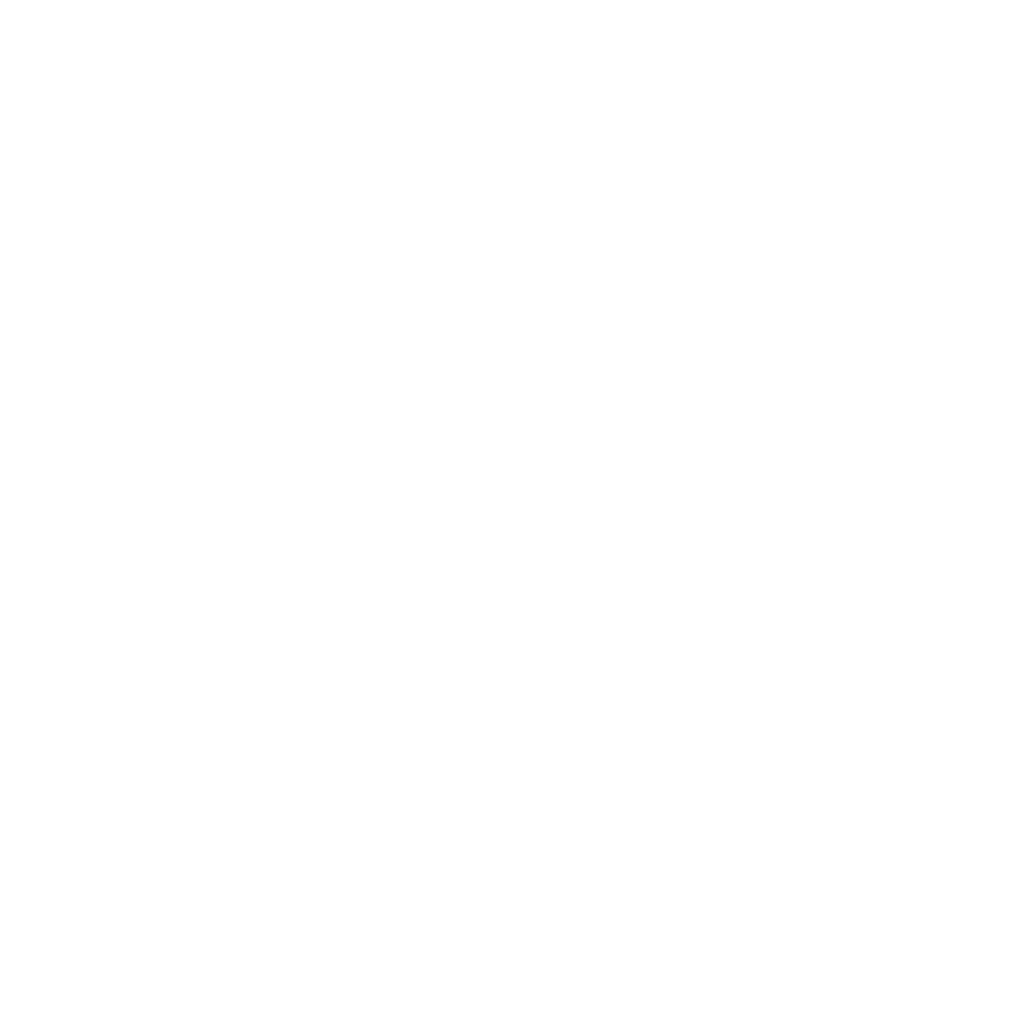 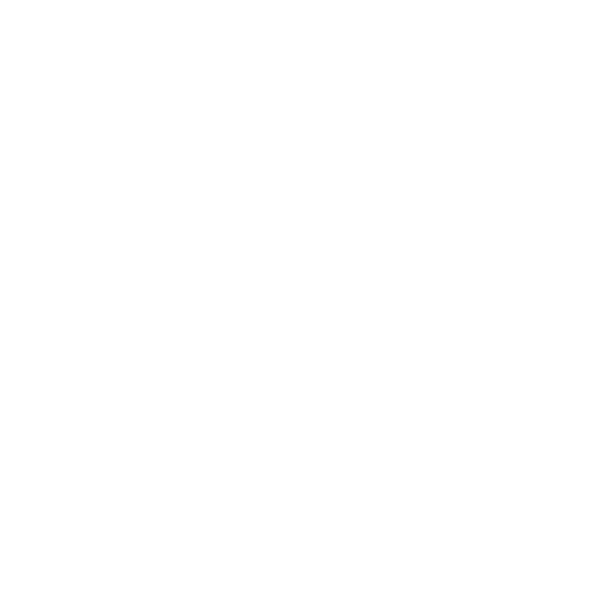 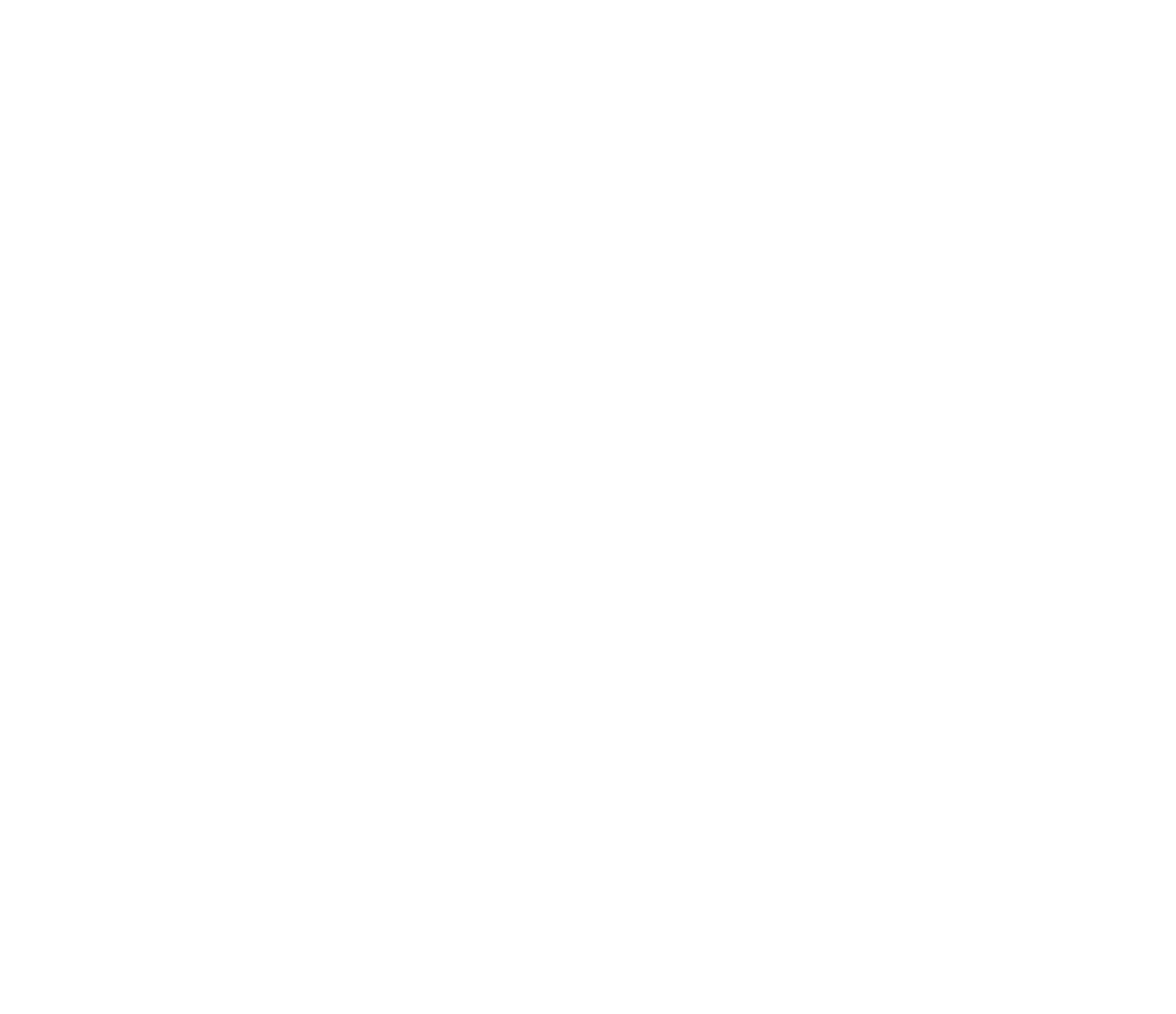 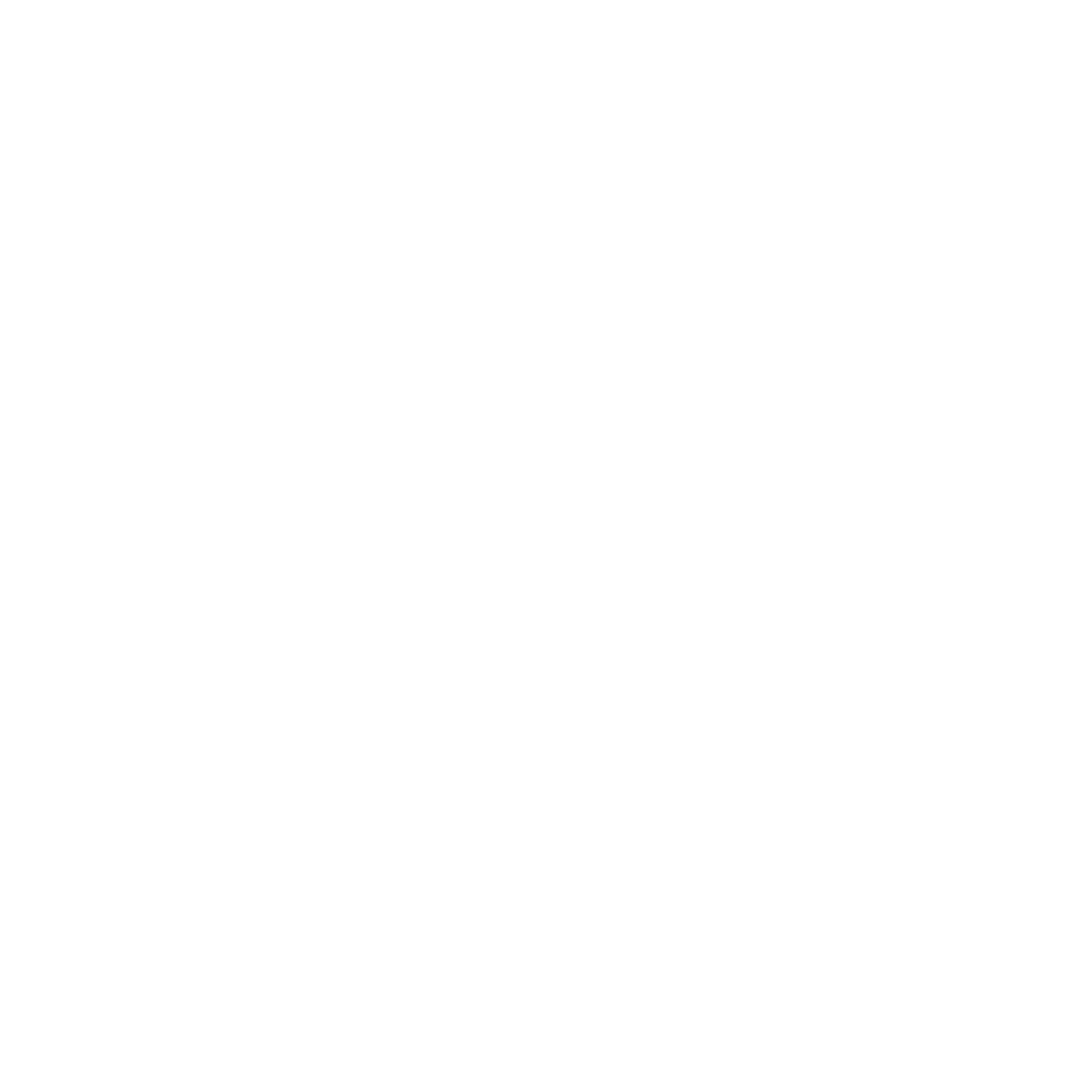 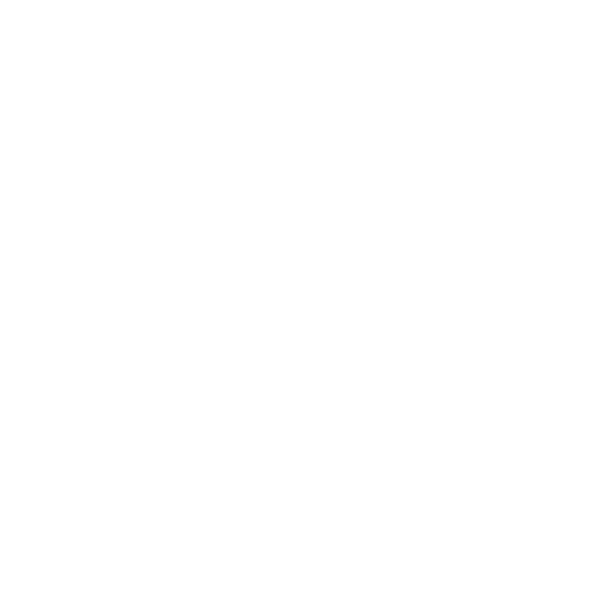 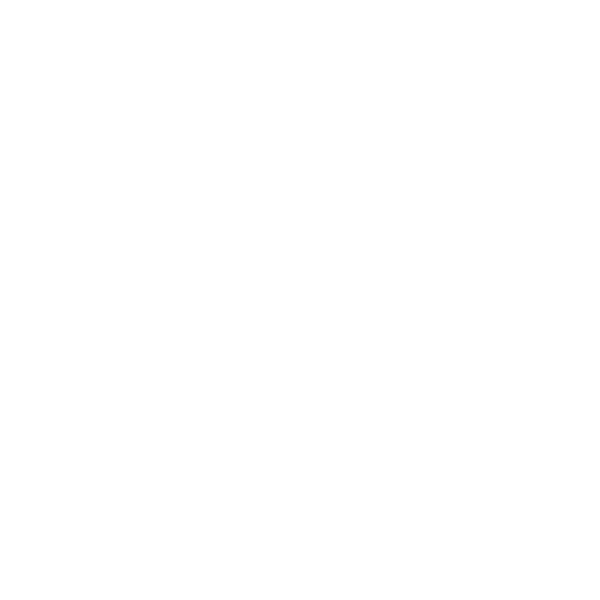 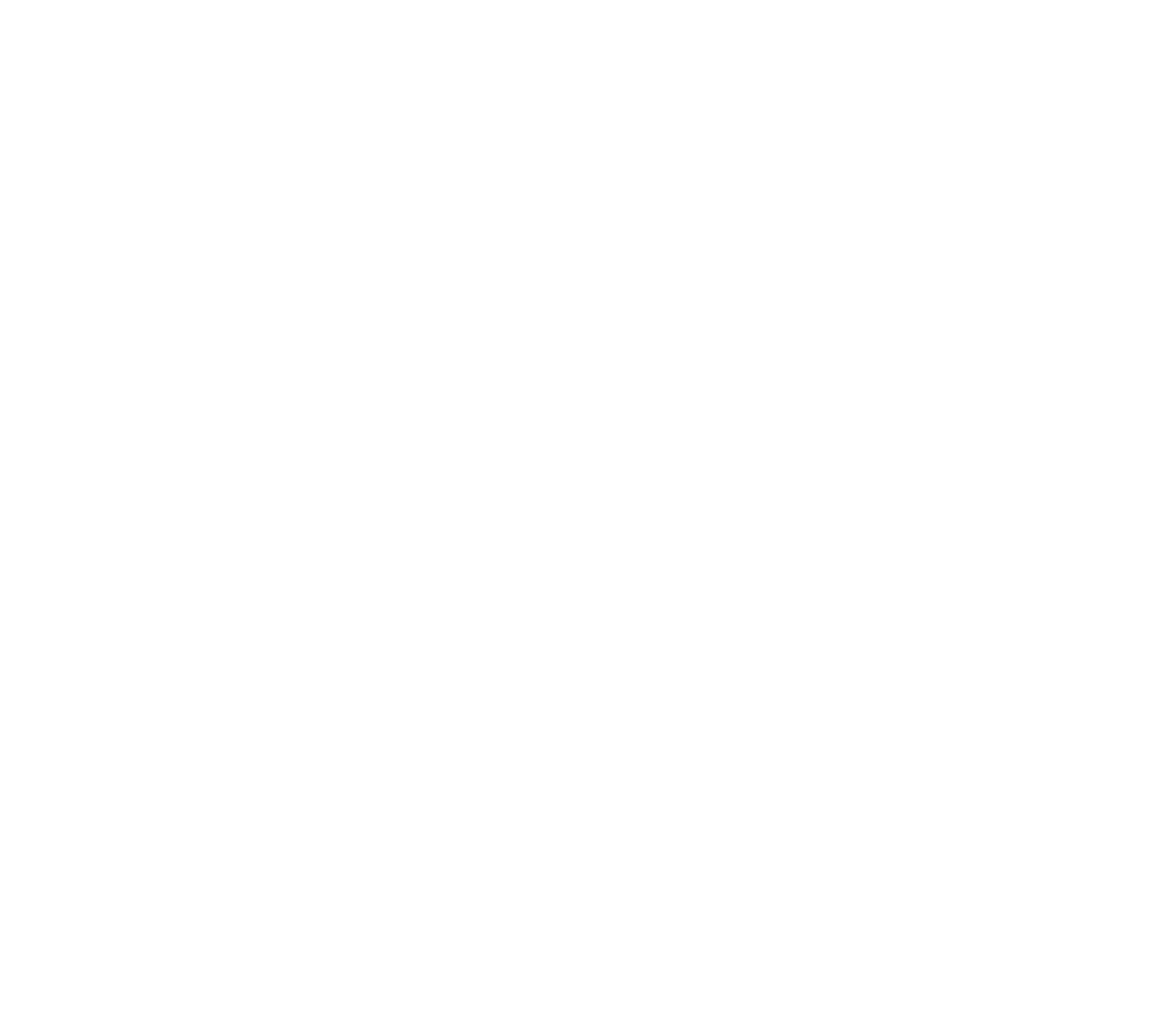 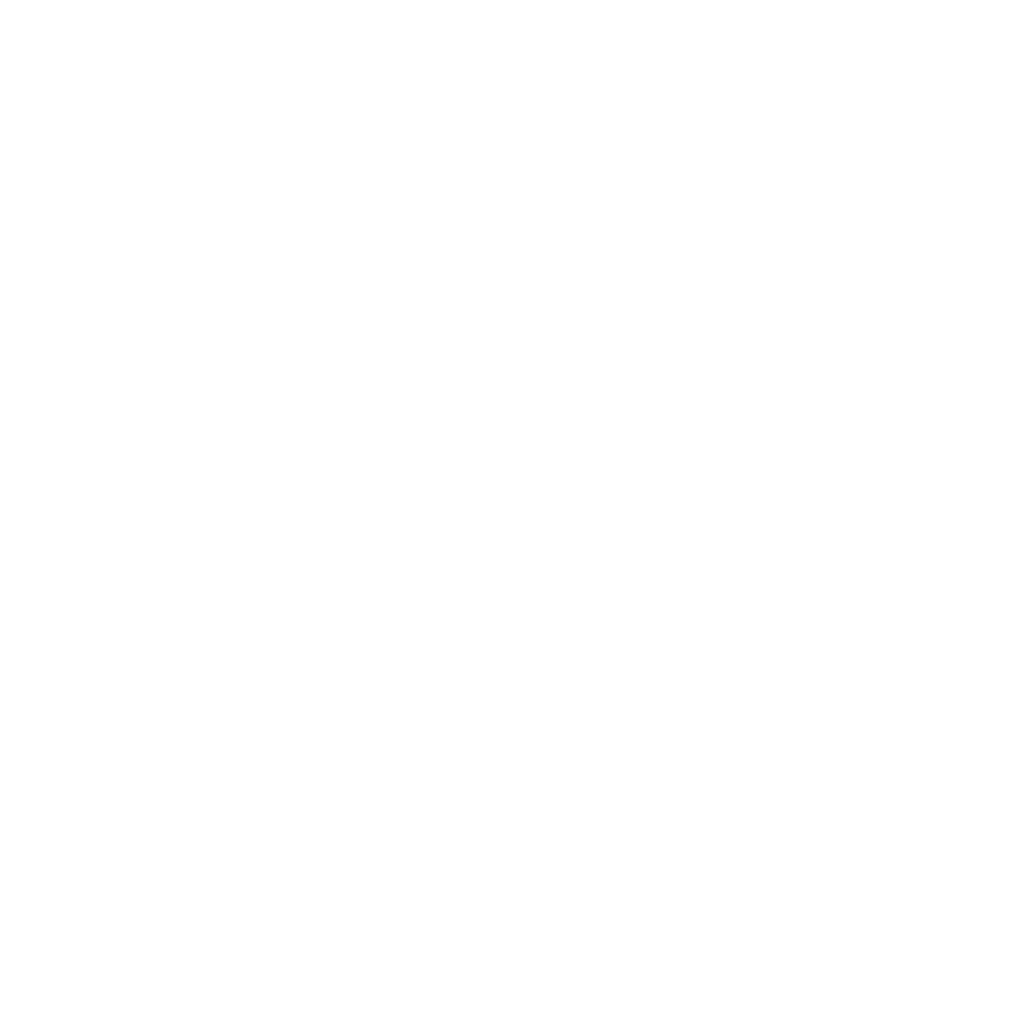 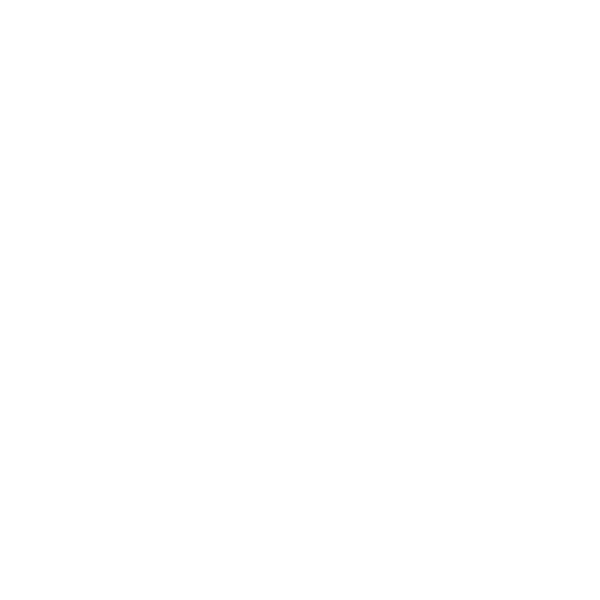 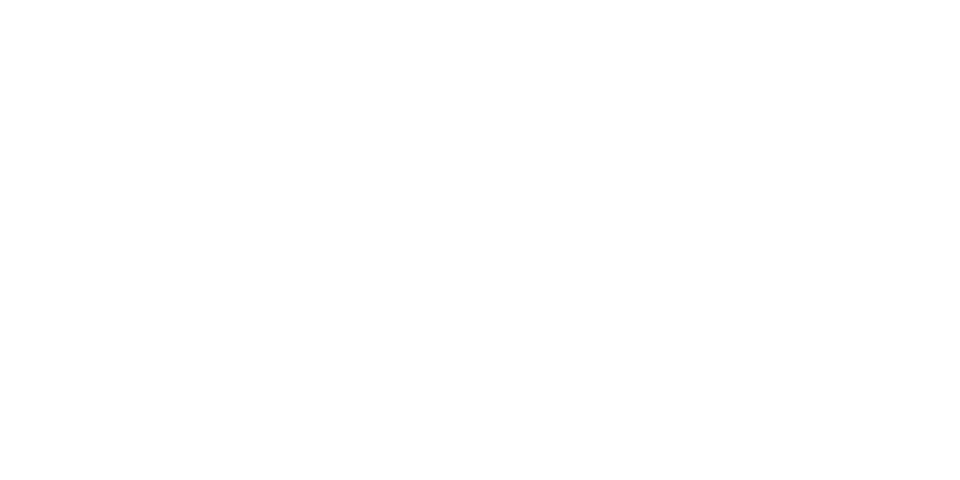 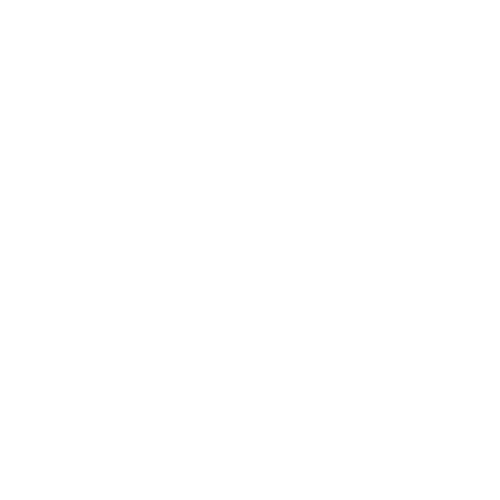 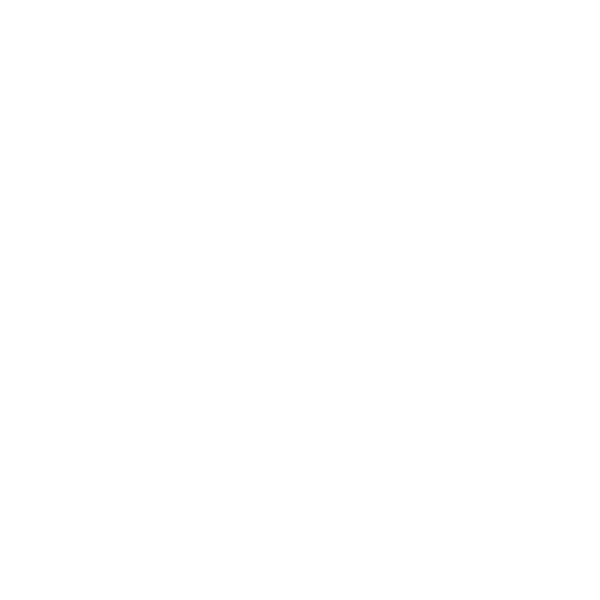 Each species is likely to need a different size limit to achieve a balance between protecting spawning biomass and producing high yield
However, in practice, a large number of size limits (one per species) may be impractical and difficult to implement and enforce
However, in practice, a different minimum size limit (MSL) for each species may be impractical and difficult to implement and enforce.
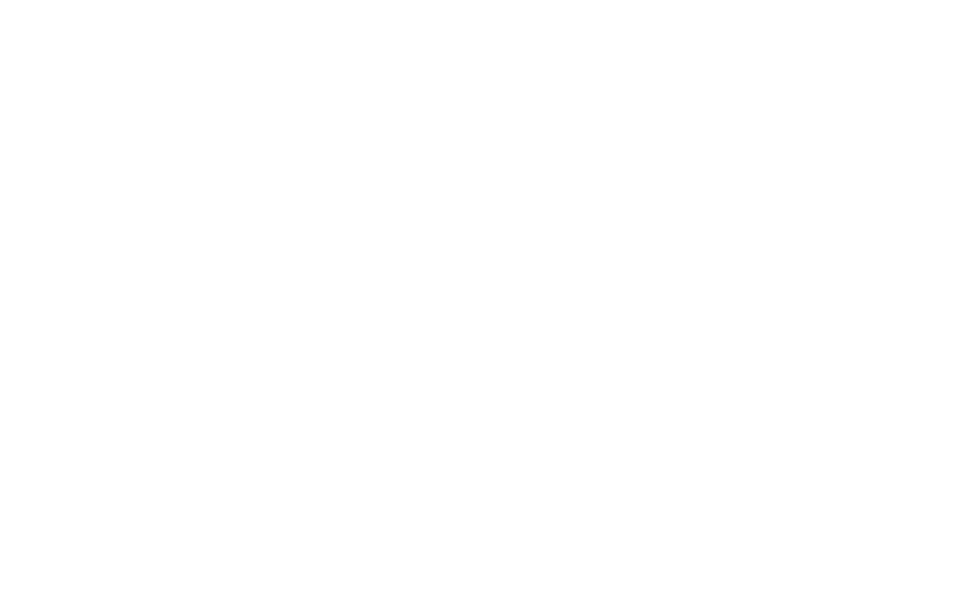 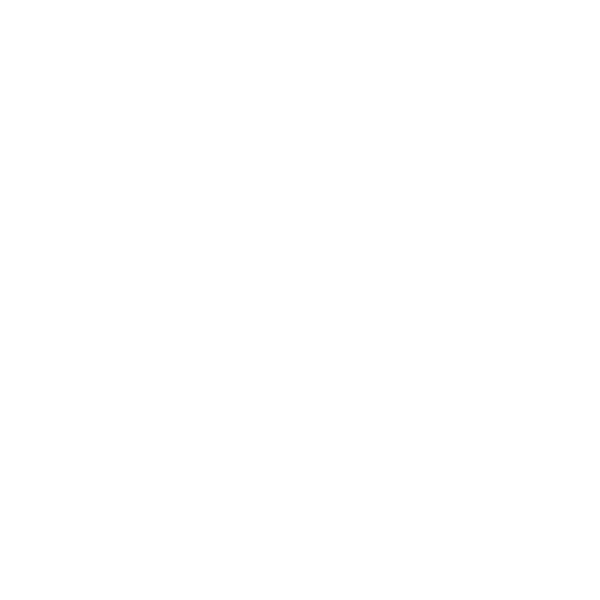 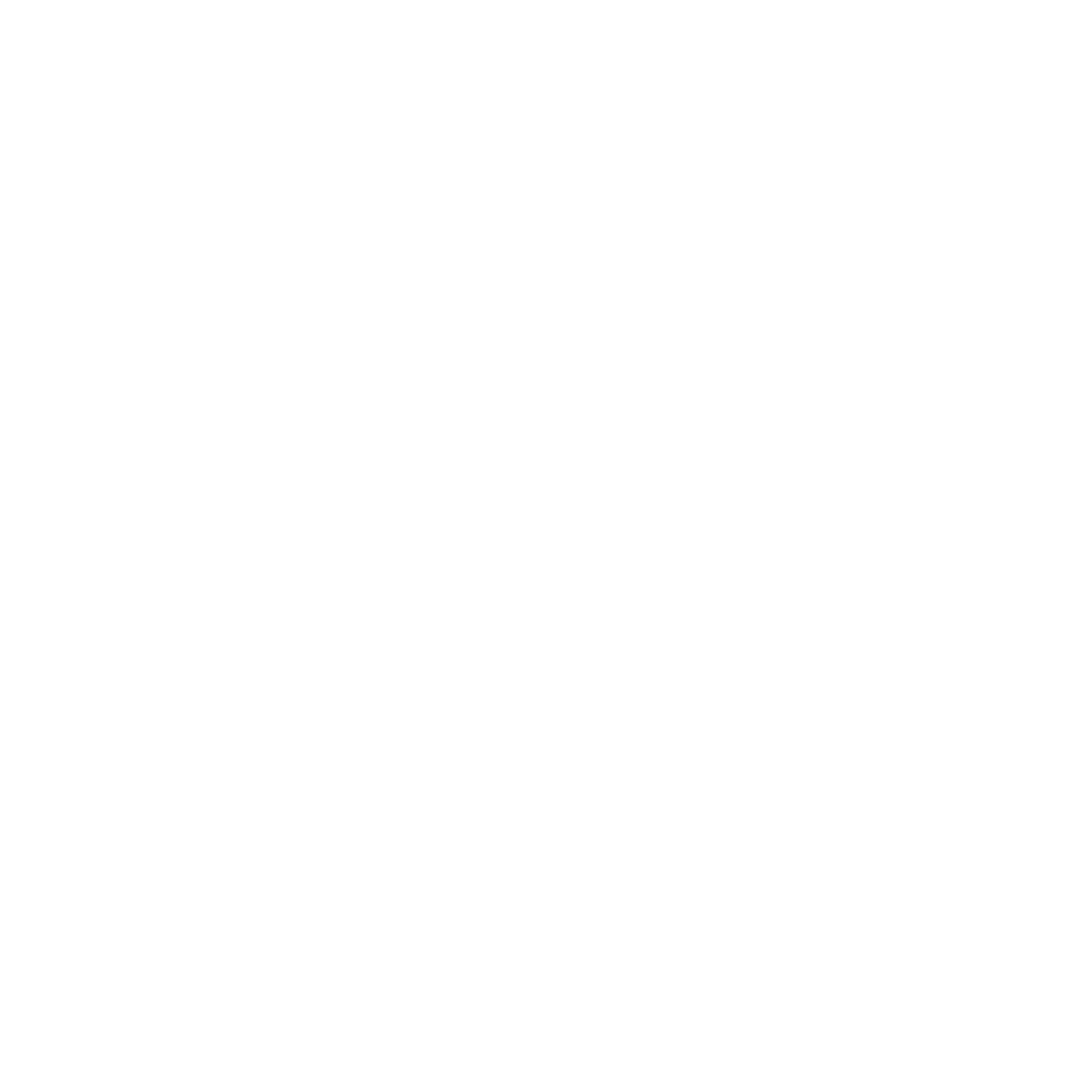 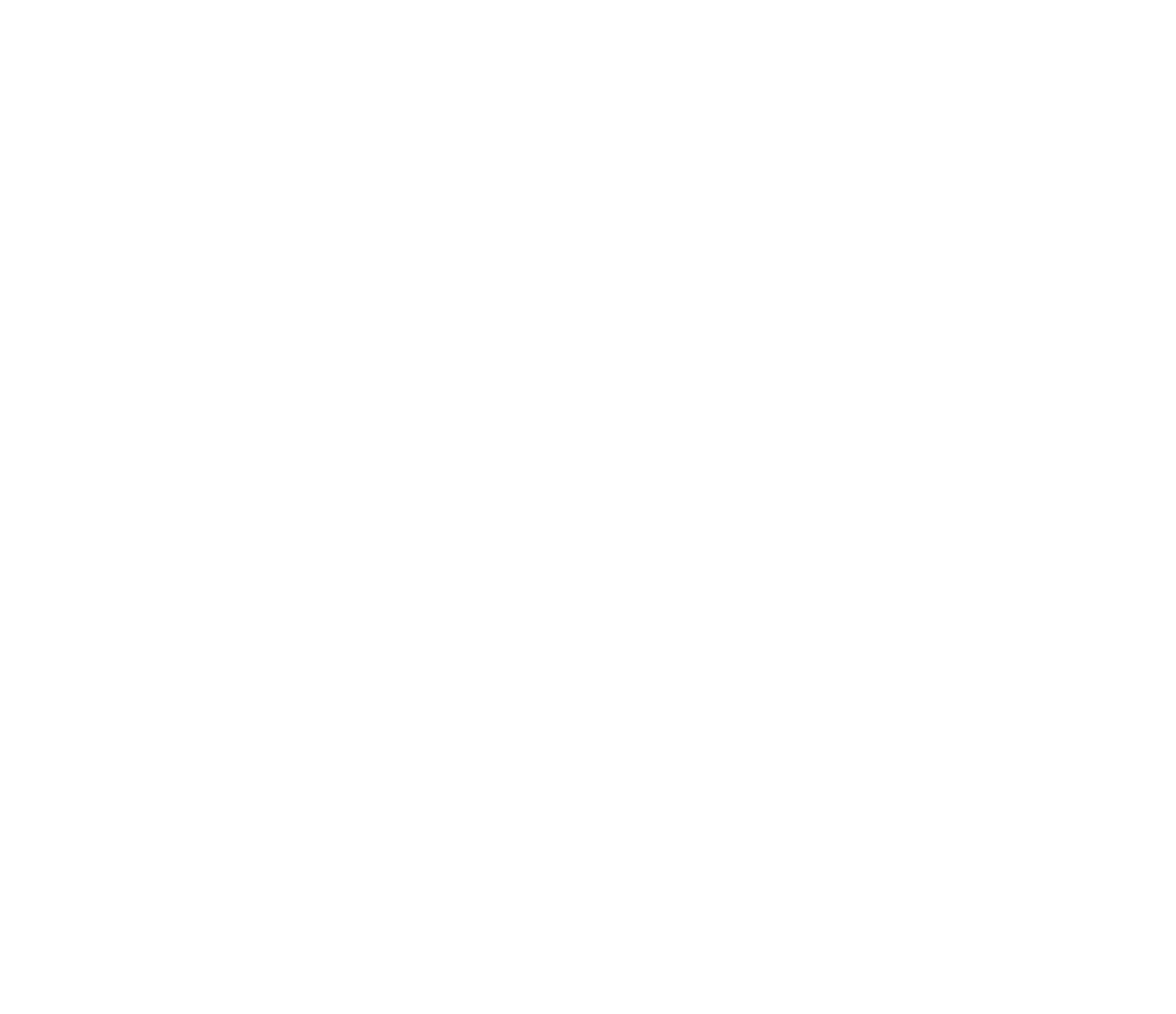 Species can be grouped, with a minimum size limit (MSL) applied to each group


This approach can be pragmatic, while also remaining focused on preventing vulnerable species from being depleted
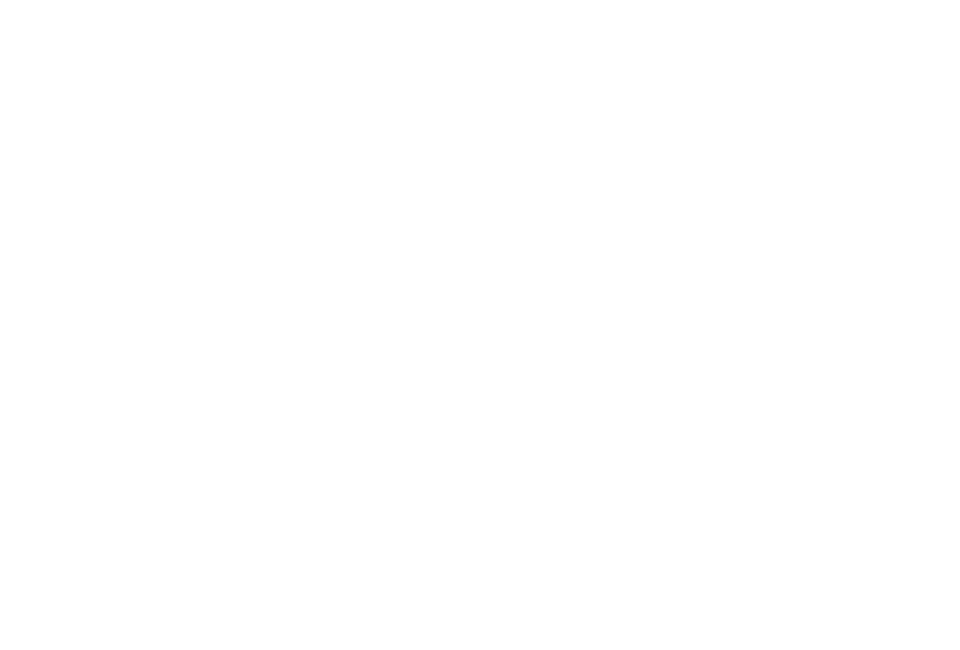 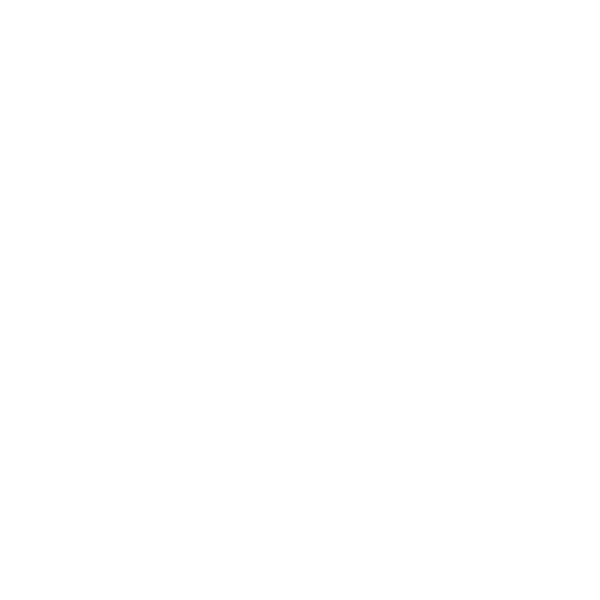 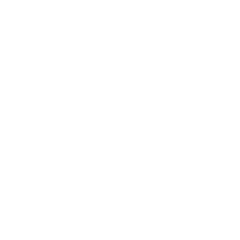 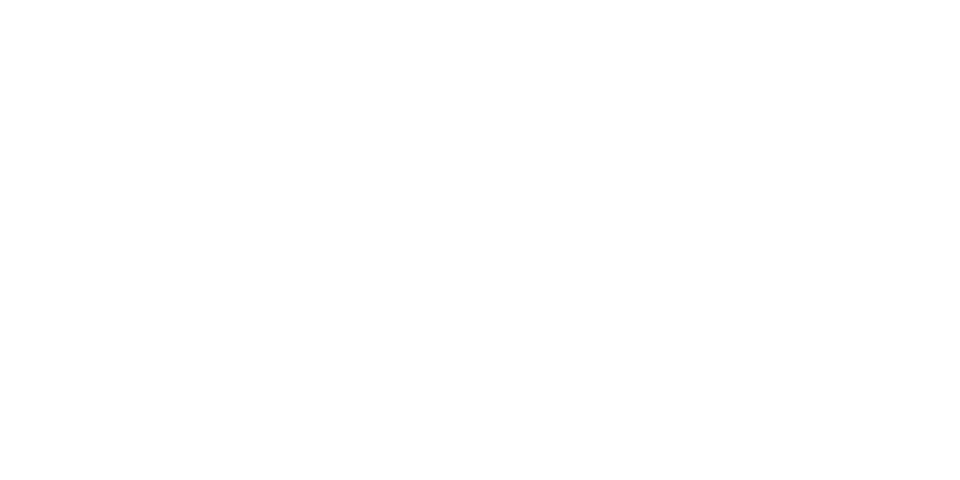 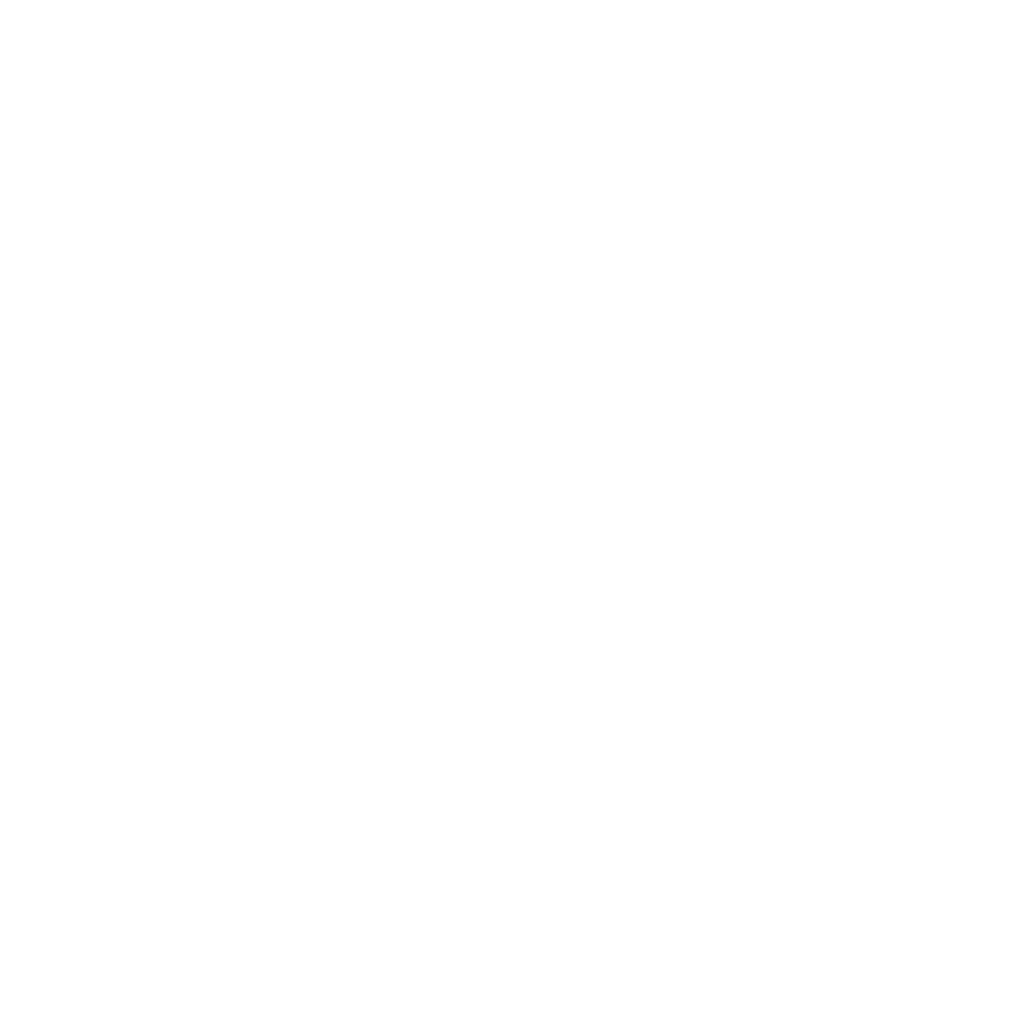 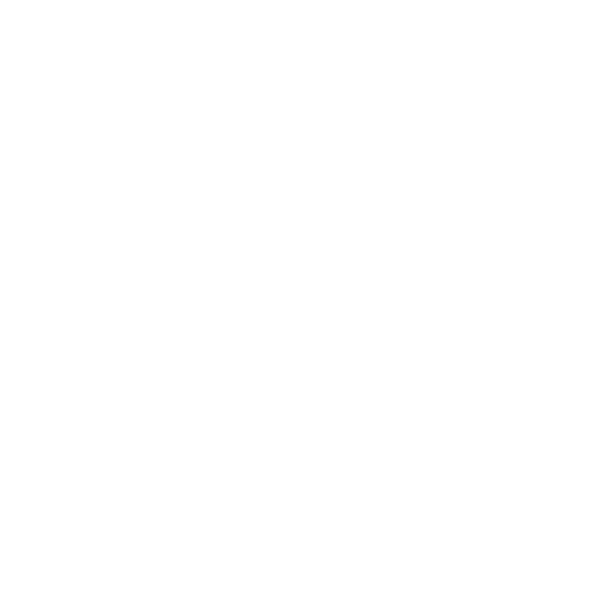 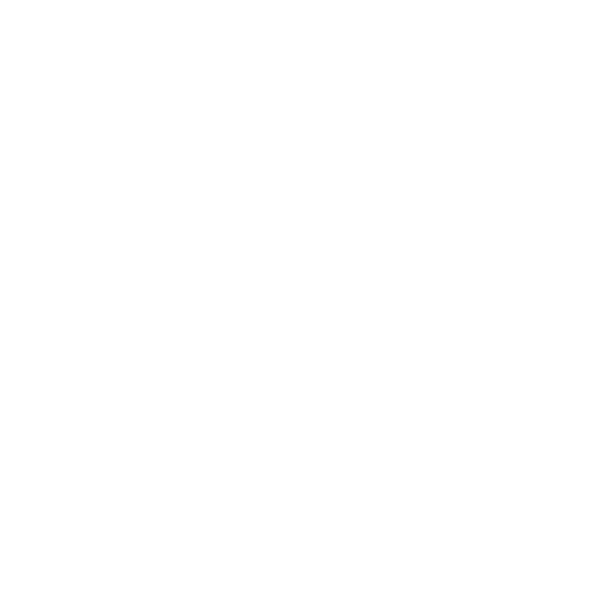 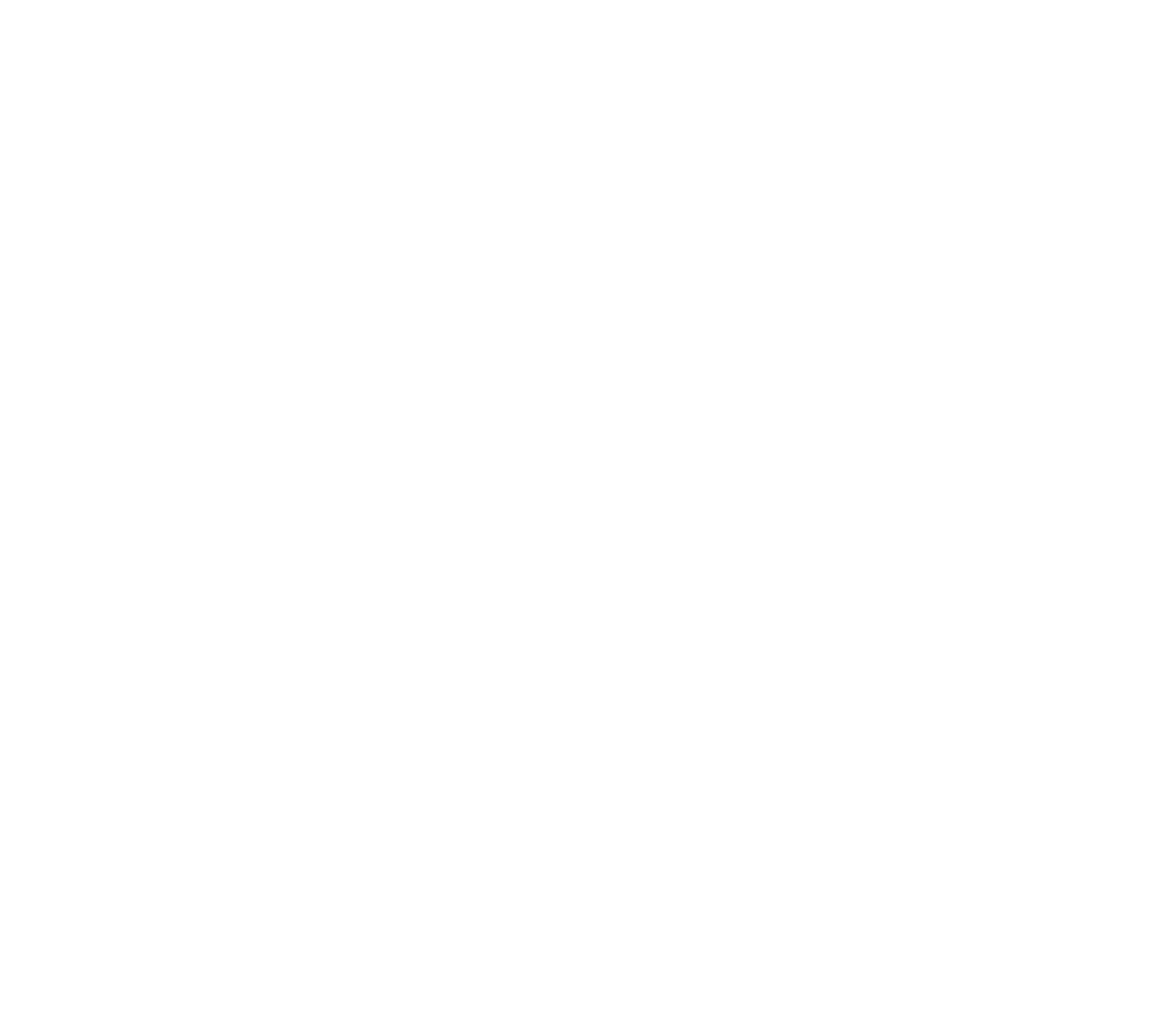 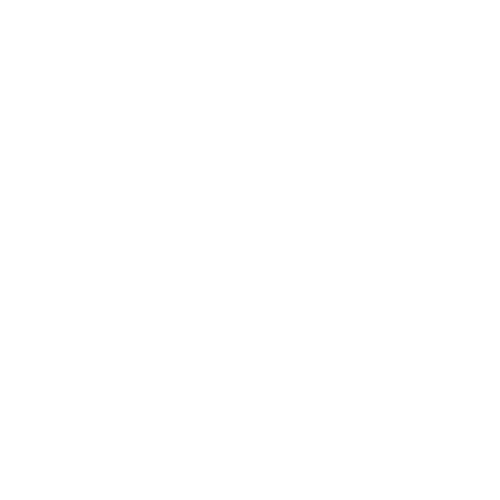 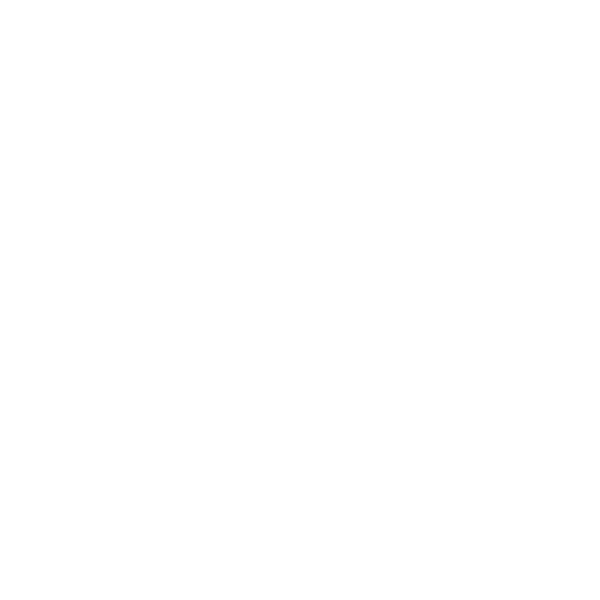 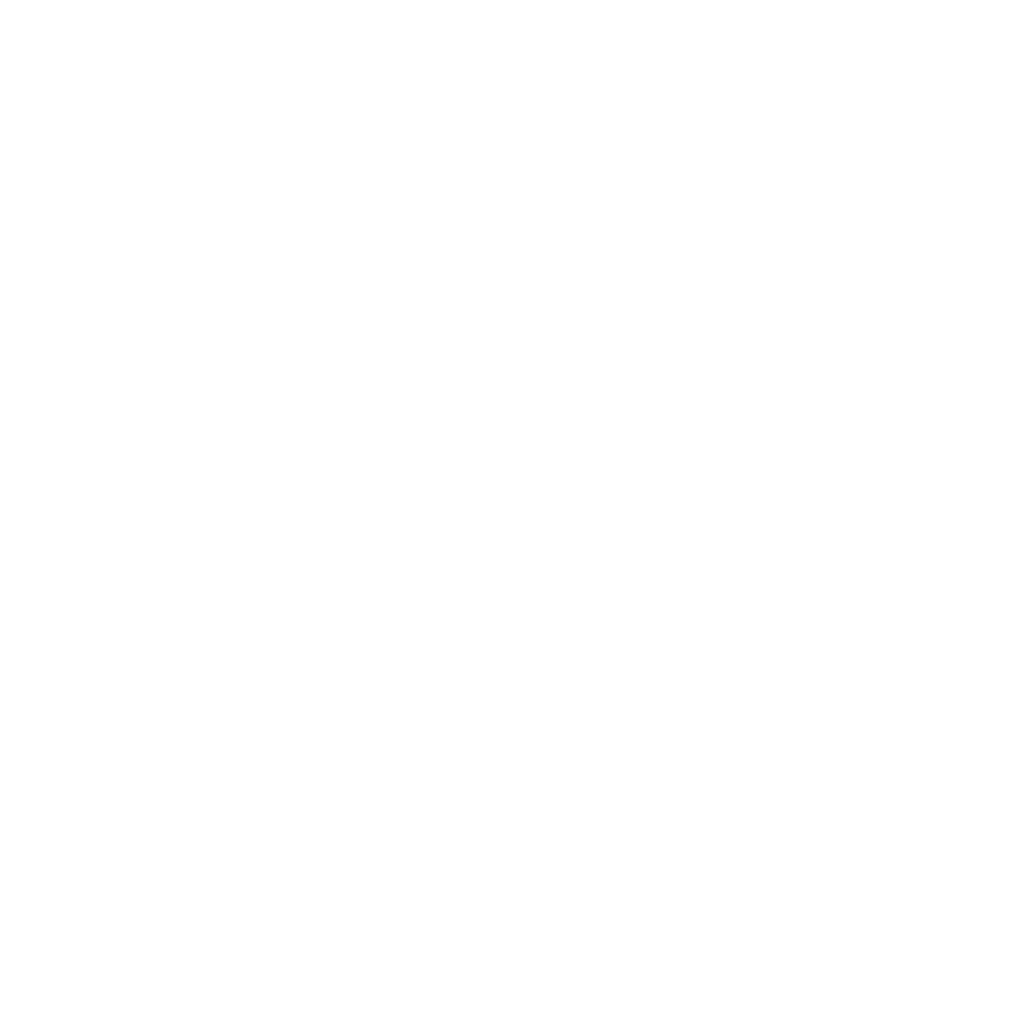 Minimum size limit: 10cm
Minimum size limit: 20cm
Minimum size limit: 35cm
Minimum size limit: 70cm
[Speaker Notes: Clearly implement- ing and enforcing individual MSLs for each species in such an assemblage is virtually impossible. Instead, species need to be grouped into pragmatically few MSLs, in a way that sustains as much potential productivity as possible, and pre- vents any individual species from being badly depleted.]
Scientific methods are available to help create such groupings.
 
Multi-species analysis can strike a balance between:
Protecting spawning biomass, especially for vulnerable members of a species group
Producing reasonably high yields across a species group